«Воспитание патриотических чувств через праздники и досуги  в детском саду»
«Любовь к родному краю, родной 
культуре, родной речи начинается 
с малого – любви к своей семье, к 
своему жилищу, к своему детскому 
саду. Постепенно расширяясь, эта 
любовь переходит в любовь к 
родной стране, к ее истории,
 прошлому и настоящему, ко всему 
человечеству»

Д.С Лихачев
Патриотическая направленность

В Программе большое внимание уделяется воспитанию в детях патриотических чувств, любви к Родине, гордости за ее достижения, уверенности в том, что Россия — великая многонациональная страна с героическим прошлым и счастливым будущим.
Старшая группа
(от 5 до 6 лет)
Родная страна.
 Расширять представления о родном крае.
 Продолжать знакомить с достопримечательностями региона, в котором живут дети.
 Нa основе расширения знаний об окружающем воспитывать патриотические и интернациональные чувства, любовь к Родине.
 Углублять и уточнять представления о Родине — России.
 Поощрять интерес детей к событиям, происходящим в стране, воспитывать чувство гордости за ее достижения.
 Закреплять знания о флаге, гербе и гимне России (гимн исполняется
во время праздника или другого торжественного события; когда звучит
гимн, все встают, а мужчины и мальчики снимают головные уборы).
 Развивать представления о том, что Российская Федерация (Россия) — огромная, многонациональная страна. 
 Воспитывать уважение к людям разных национальностей и их обычаям.
 Расширять представления о Москве — главном городе, столице России.
 Расширять знания о государственных праздниках.
 Рассказывать детям о Ю. А. Гагарине и других героях космоса.
 Углублять знания о Российской армии.
 Воспитывать уважение к защитникам Отечества, к памяти павших бойцов (возлагать с детьми цветы к обелискам, памятникам и т. д.).
ЗАДАЧИ
Подготовительная к школе группа
(от 6 до 7 лет)
Родная страна.
  Расширять представления о малой Родине.
 Рассказывать детям о достопримечательностях, культуре, традициях родного края; о замечательных людях, прославивших свой край.
 Расширять представления детей о родной стране, о государственных
праздниках (8 Марта, День защитника Отечества, День Победы, Новый
год и т. д.).
 Воспитывать любовь к Родине.
 Формировать представления о том, что Российская Федерация
(Россия) — огромная многонациональная страна.
 Рассказывать детям о
том, что Москва — главный город, столица нашей Родины.
 Познакомить с флагом и гербом России, мелодией гимна.
 Расширять представления детей о Российской армии.
 Воспитывать уважение к защитникам отечества.
 Рассказывать о трудной, но почетной обязанности защищать Родину, охранять ее спокойствие и безопасность; о том, как в годы войн храбро сражались и защищали нашу страну от врагов прадеды, деды, отцы.
 Приглашать в детский сад военных, ветеранов из числа близких родственников детей.
 Рассматривать с детьми картины, репродукции, альбомы с военной тематикой.
ЗАДАЧИ
Направленность на нравственное воспитание поддержку традиционных ценностей
Воспитание уважения к традиционным ценностям, таким как любовь к родителям, уважение к старшим, заботливое отношение к малышам, пожилым людям; формирование традиционных гендерных представлений; воспитание у детей стремления в своих поступках следовать положительному примеру.
Старшая  группа
(от 5 до 6 лет)
Семья. 
Расширять представления детей об истории семьи в контексте истории родной страны (роль каждого поколения в разные периоды истории страны).
 Рассказывать детям о воинских наградах дедушек, бабушек, родителей.
Закреплять знание домашнего адреса и телефона, имен и отчеств родителей, их профессий.
ЗАДАЧИ
Подготовительная к школе группа
(от 6 до 7 лет)
ЗАДАЧИ
Семья
 Углублять представления ребенка о семье и ее истории; о том, где работают родители, как важен для общества их труд.
 Поощрять посильное участие детей в подготовке различных семейных праздников.
 Приучать к выполнению постоянных обязанностей по дому.
.
Первое с чего начинается познание мира ребенком, - это ласковая материнская улыбка, тихая колыбельная песня, добрые глаза и теплые материнские руки.Я считаю, что невозможно воспитать в ребенке патриотические чувства к Родине без таких понятий как: «любовь к матери», к дому, к детскому саду, к своему району…
Праздник мамы «8 марта»
У каждого народа свои сказки, и все они передают от поколения к
поколению основные нравственные ценности: добро, дружба,
взаимопомощь, трудолюбие.
 Произведения устного народного творчества не только формируют любовь к традициям своего народа, но и способствуют развитию личности в духе патриотизма.
«Знакомство с фольклором разных народов»
«Постановки сказок»
Большое место в приобщении детей к народной культуре должны занимать народные праздники и традиции.
«Осенняя ярмарка»
«Масленица»
В патриотическом воспитании огромное значение имеет пример взрослых, в особенности же близких людей. На конкретных фактах из жизни старших членов семьи (дедушек и бабушек, участников Великой Отечественной войны, их фронтовых и трудовых подвигов) необходимо привить детям такие важные понятия, как "долг перед Родиной", "любовь к Отечеству",  "трудовой подвиг" и т.д. Важно подвести ребенка к пониманию, что мы победили потому, что любим свою Отчизну, Родина чтит своих героев, отдавших жизнь за счастье людей. Их имена увековечены в названиях городов, улиц, площадей, в их честь воздвигнуты памятники.
«Экскурсии»
Поощрять интерес детей к событиям, происходящим в стране, воспитывать чувство гордости за ее достижения
«Мы  маленькие Олимпийцы»
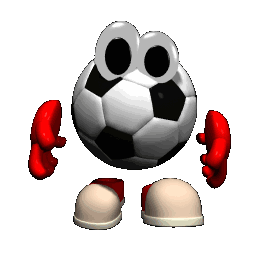 Формирование патриотических чувств проходит эффективнее, если детский сад устанавливает тесную связь с семьёй.
«Сокровища пиратов»
Немалое значение для воспитания у детей интереса и любви к родному краю имеет ближайшее окружение.
«Дни рождения детей»
Таким образом, наши мероприятия становятся источником развития интереса и приобщения к истории семьи, народной культуре, традициям, обычаям, но и их родителей.   Благодаря совместным мероприятиям воспитателей, детей и родителей , у последних повысился интерес к жизни ребёнка, усилилась эмоциональная близость к ним и к детскому саду, положительно изменились внутри семейные отношения. Мы добиваемся того,  чтобы родители были не только активными слушателями и зрителями, но и активными исполнителями песен, плясок, хороводов, музыкальных и спортивных игр, активно включались в работу по подготовке к праздникам и развлечениям.
Спасибо 
за 
внимание!